transactional storagefor geo-replicated systems
marcos k. aguileramicrosoft research silicon valley

joint work with
yair sovran
russell power
jinyang li
one slide summary
walter is a key-value store for web apps, featuring
	transactions
	data replication across distant sites (geo-replication)
transactional semantics: parallel snapshot isolation (PSI)
	property is strong, yet it has efficient implementation
implementation of PSI uses two techniques
	preferred sites
	counting sets
using walter, we built two geo-replicated apps
	facebook-like app, twitter-like app
motivation
web applications growing in size
social networks, web mail, messaging
beyond a single data center or site
more capacity: world-wide user base
access locality: web users get local service
disaster tolerance: if site fails others can take over
goal: infrastructure for developing appsdeployed on many sites
architecture of a web application
shared persistent state only at bottom tier
higher tiers have only private session state or no state

to deploy at many sites, replicate picture at each site
hard part, which our work concerns: storage tier
state possibly shared among users
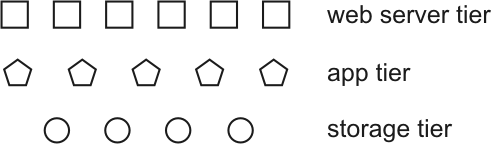 existing solutions for storage tier
replicated database systems
single-master: updates must be done at one server
multi-master: application must resolve conflicts
hard and expensive to scale
highly-scalable storage (Google, Amazon, HP, etc)
either single site systems[SDDS, BigTable, GFS, Sinfonia, Percolator]
or limited or no support for transactions[PNUTS, Cassandra]
or poor multi-site performance[Megastore]
walter: multi-site storage system
geo-replication = replication across sites

transactions (next slide)

non-structural choice
interface based on key-value pairs   write(key,value)	read(key)
terminology: object = key-value pair
why transactions in storage system?
help dealing with hard problems arising from concurrency+failures

transfer hard problems from applicationto storage infrastructure
fewer storage systems than applications
infrastructure developers have better expertise
why transactions, part two:life without transactions
issue of integrity of the storage state
dangling references
orphan objects
unexpected reference cycles
garbage
resulting in
code complexity
lack of productivity
loss of software quality

our goal in providing transactions:	          facilitate job of web developer	         without  sacrificing  performance
transaction coordination and anomalies
less coordination, more anomalies
eventual
consistency
parallel
snapshotisolation (PSI)
snapshotisolation
serializability
snapshot isolation
supported by commercial DB systems






properties
reads performed on a consistent snapshot
writes concentrated at commit time
no write-write conflicts
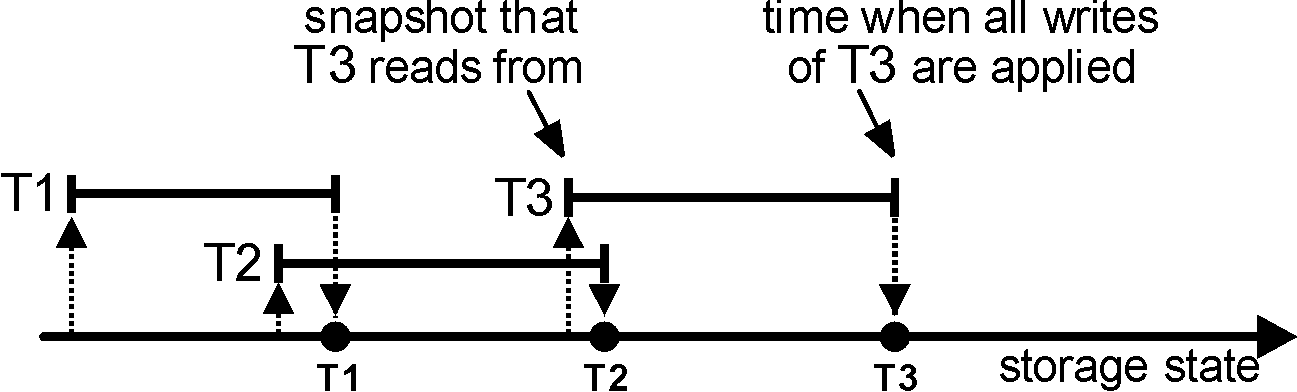 issue with snapshot isolation
it orders the commit time of all transactionseven those that do not conflict with each other





forbids some scenarios we want to allow for efficiency
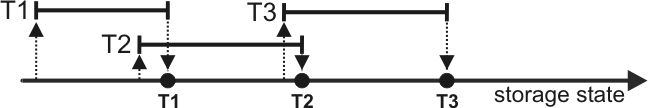 issue with snapshot isolation (cont’d)
scenario forbidden by snapshot isolation(it requires total ordering of update transactions)
Alice
Bob
initial state
initial state
A1. update       transaction
upload photo
B1. update       transaction
upload photo
A2. read       transaction       (see own update)
B2. read       transaction
       (see own update)
see own photo
see own photo
A3. read       transaction
B3. read       transaction
parallel snapshot isolation (PSI)
snapshot isolation
PSI
a commit time per site

a timeline per site

read from snapshot at site

ditto

causality property
one commit time

one timeline

read from snapshot

no write-write conflicts
parallel snapshot isolation (PSI)
features
(1) commit time per site,             (2) timeline per site,(3) read from snapshot at site,   (4) no write-write conflicts(5) causality:	if T1 commits at site S before T2 starts at site S then	T2 does not commit before T1 at any site
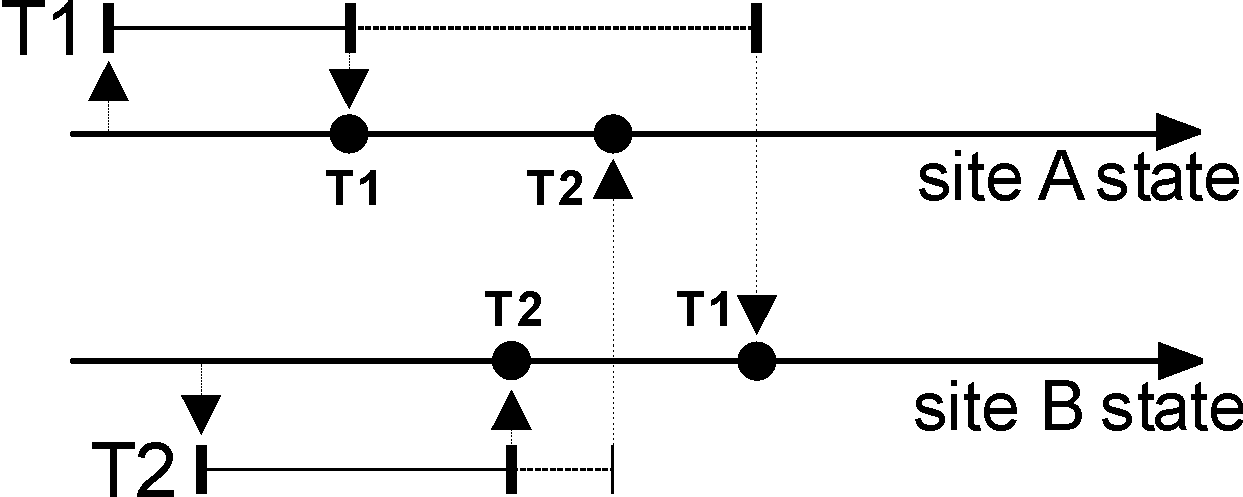 implementing PSI efficiently
PSI prohibits write-write conflicts (even across sites)

issue: how to enforce it efficiently?(without coordination across sites)

two techniques
preferred sites: optimize updates at certain sites
counting sets: data structure that eliminates conflicts
technique #1: preferred sites
each object assigned a preferred site

at that site, object can be written efficiently
transactions that modify objects at their preferred sitecan use fast commit (without cross-site communication)

inspired by notion of a primary site
but less restrictive, because objects modifiable at any site

example of usage: web application
preferred site of objects of a user =     site close to where user usually logs in from
potential performance issue
what if many sites often modify an object?

no good way to assign a preferred site to object

bad idea: keep changing preferred sites of object
requires cross site communication
defeats efficiency goal
technique #2: counting sets
goal: eliminate conflicts

when clients update the same object concurrently,most likely they do not want to overwrite it
otherwise we have a race condition

cast concurrent updates as operations on a set
example: users B and C adds themselves to A’s friends list
instead of writes, treat updates as set additions

set addition commutes, so conflict eliminated
counting sets (cont’d)
beyond opaque key-value pairs
value in key-value pair treated as a set

primitive operations in transactions
not just reads, writes, but also set operations
transaction manager understands some updates arecommutative so they do not conflict

want: all set operations to commute with each other
so no need to check for conflicts at all
but set operations are not always commutative
counting sets: anti-elements
example of non-commutative operations
Alice: add x to set S
Bob: remove x from set S
different execution order = different outcome

goal: make all operations commutative

counting set = map from id to counter (negative values ok)
add: increment counter        remove: decrement counter
removing from empty set: set with “anti-element”

increment and decrement always commute,so no conflicts
putting both techniques together
certain transactions: fast execution and commit
= without cross site communication
if preferred site of written objects is local or
updates done on counting sets objects

other transactions: slow commit
= with cross site communication
walter API
start(): void
commit(): int
abort(): int

read(oid, buffer): int
write(oid, buffer, length): int

setAdd(csetoid, id): int
setDel(csetoid, id): int
setRead(csetoid, iterator): int
C++ example
   Tx x;
   x.start();
   len = x.read(o1, &buf);   err = x.write(o2, buf, len);
   res = x.commit();
PHP example
   $x = waStartTx();
   $buf = waRead($x, $o1);   $err = waWrite($x, $o2, $buf);
   $res = waCommit($x);
walter architecture
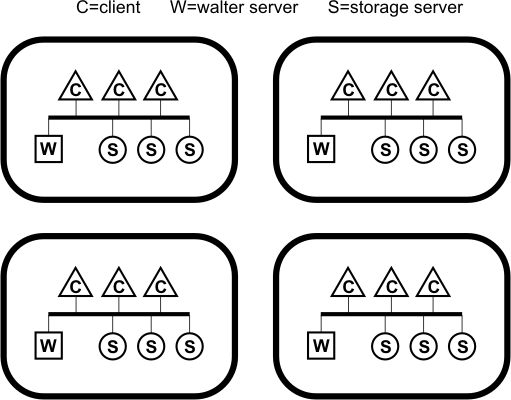 scalability
walter server can be scalability bottleneck on site
solutions
1. smaller sites, many per data center





2. distribute walter server
replace commit with distributed commit
data center 1
data center 2
partial replication
objects need not be replicated at all sites
replica set chosen by administrator
application can access any object
even if not locally replicated
system gives illusion all objects replicated at all sites
system retrieves appropriate version from remote site
useful for large state (e.g., user’s emails)
using walter: applications
built waltSocial
social networking application
runs on many sites

2. ported reTwis to run on many sites
existing twitter clone written in PHP
original uses redis key-value store (single site)
replaced redis with walter
waltSocial
simple social networking application
supports common operations, such as
befriend
post message on wall
read info
uses counting sets
friends list, message list
preferred site
site close to user
where user logs into
/* befriend operation */
Tx x;
x.start();

x.read(oidA, &profileA);
x.read(oidB, &profileB);

x.setAdd(profileA.friendlist, oidB);
x.setAdd(profileB.friendlist, oidA);

success = x.commit();
reTwis
twitter clone
uses redis key-value store
supports atomic operations on lists, counters
works on a single site (*)
        (*) redis supports replication across sites, but it is     	      limited to a master-slave scheme
we replaced redis with walter
to support multi-site operation
atomic operations replaced with transactions
uses counting set to store timeline
port done in less than a day
evaluation
used Amazon EC2 with four sites
Virginia (VA), California (CA), Ireland (IE), Singapore (SG)
round-trip latency from 82ms (VA-CA) to 277ms (IE-SG)
some experiments on local cluster, because
EC2 performance was poor with many threads
EC2 has write caching at the disks
experiments evaluate
performance of walter
performance of applications of walter
walter performance, one site
base performance on one site
done on local cluster not EC2



in EC2, performance is halved
walter performance, many siteswrite workload on EC2, full replication
walter performance, many sitesread workload on EC2, full replication
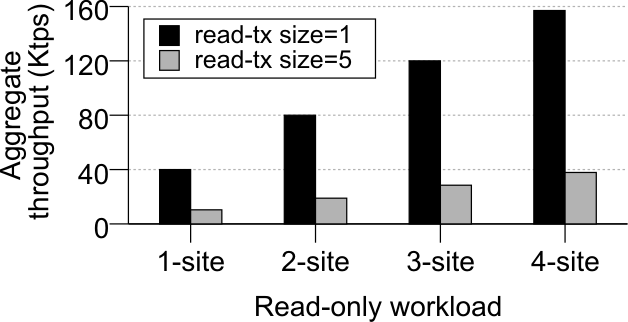 waltSocial performanceon 4 sites in EC2, full replication
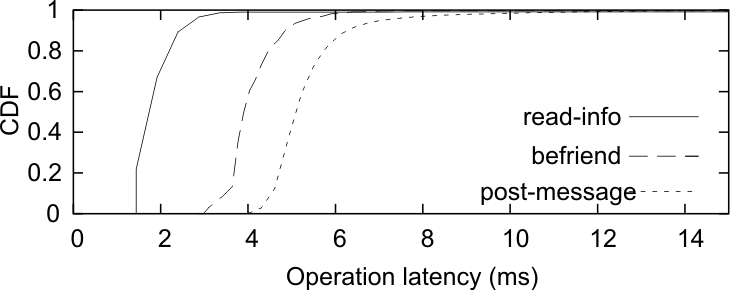 reTwis performancein EC2
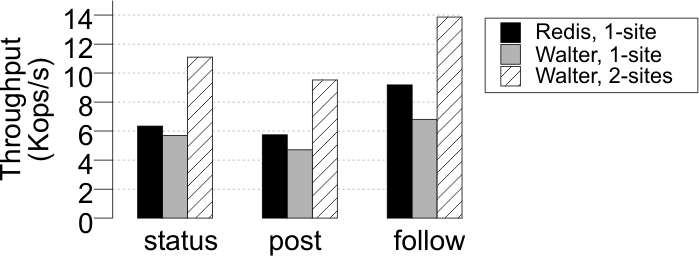 related work
commutative replicated types
inspired counting sets, but proposed types different

cloud storage systems
single-site only: Bigtable, Sinfonia, Percolator, distributed b-tree
no or limited transactions: Dynamo, PNUTS, COPS
multi-site, synchronous replication: Megastore

database systems literature
replication: provides serializability or snapshot isolation=slow
escrow transactions: for numeric data, slow

eventual consistency
requires conflict resolution logic
conclusion
web apps increasingly deployed over many sites
developers need appropriate storage infrastructure
transactions are a powerful abstraction
can provide transactions with reasonable performance
semantics: parallel snapshot isolation
techniques
preferred sites
counting sets
one slide summary
walter is a key-value store for web apps, featuring
	transactions
	data replication across distant sites (geo-replication)
transactional semantics: parallel snapshot isolation (PSI)
	property is strong, yet it has efficient implementation
implementation of PSI uses two techniques
	preferred sites
	counting sets
using walter, we built two geo-replicated apps
	facebook-like app, twitter-like app
backup slides
containers
an object has metadata
replica set: where it is replicated
preferred site
too wasteful to keep metadata per object
objects are grouped into containers
objects in a container share metadata
preferred versus primary sites
definition-wise: primary is more restrictive
preferred allows writes at any site
context-wise: also more restrictive
use many primary-backup databases
transactions cannotcross databases
or semantics unclear
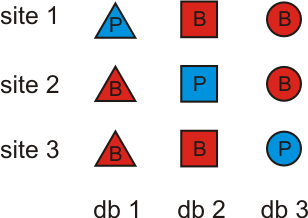 anomalies
long fork
short fork (write skew)
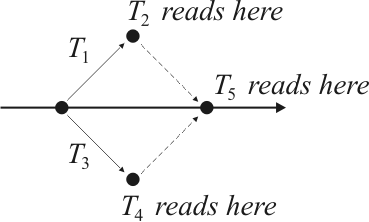 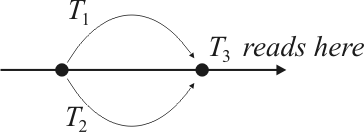 using PSI
multi-object atomic updates
all writes in transaction happen together
snapshots
reads come from snapshot of data
read-modify-write operations
transactions read object and writes updated version
conditional writes
transaction reads object, checks condition,and modify object only if condition holds
can check and write many objects at once
others?